Performing Calculations on Data
Objectives
Name group of data
Create formula to calculate values
Summarize data that meets specific conditions
Find and correct error in calculations
Naming  group of Data
Select cells
Formula tab
              Defined name group
Define name
             New name dialog box appear , Type name in the name field.
4. Ok
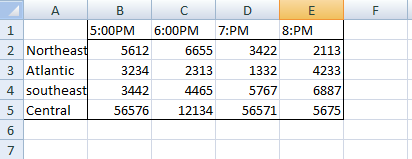 Creating  Formulas to Calculate Values
Formula begins with equal sign always
    1.Go to Formula Tab
Function library
2. Insert  function
 Dialog box appear with list of files,     choose appropriate function required.
Most used function
SUM 
AVERAGE
COUNT
 MAX
MIN
Name range applicable in formula
Use absolute reference in formula to copy formula from formula bar.
Finding and correcting errors in calculation


When cell with an erroneous formula is the active cell, error message appear by clicking error  button
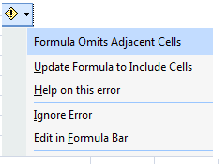 Most  common error codes
Error  Code
Description
#####

#VALUE!

#NAME?

#REF!

#DIV/0!
Column is not wide enough to display  the value
Formula with wrong type of argument
Formula contains text that doesn’t recognize
Formula refers to a cell  doesn’t exist

Formula attempts to divide  0
PRECEDENTS
To see which formuls refer to the values in the selected cell, use Trace Dependence; to see which cell provide values for the formula in the active cell, use Trace Presidence.
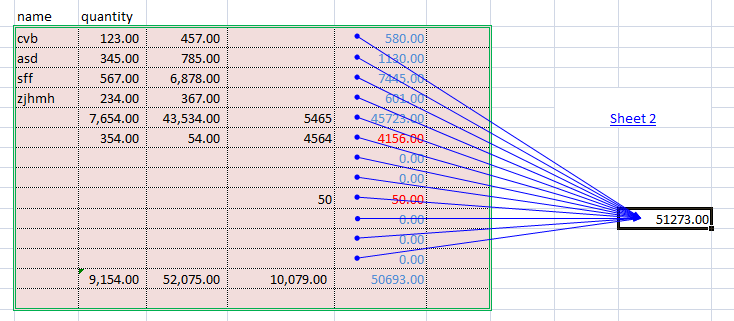 Changing Document Appearance
Objectives
Format a cell
Define Styles
Apply a work book Theme
Make numbers easier to read
Add an image to a document.
Formating Cells
Selecting cells 
Home tab
          Font
 Color, Border
For change standard font Calibri
Micro Soft Office button, 
Excel Option    
                 Popular Page of dialog box
Choose Values
The new standard font does not take effect until quit Excel & restart the program
Defining Style
Home tab 
          styles
Cell styles  ( New Style)
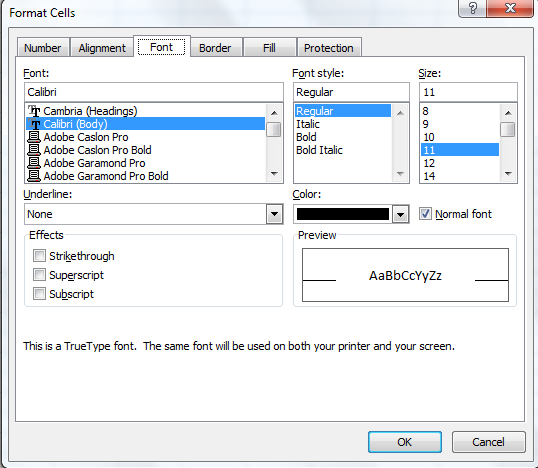 Applying Work book Themes & Table Styles
Page layout tab
       Themes Group
Themes
select  themes
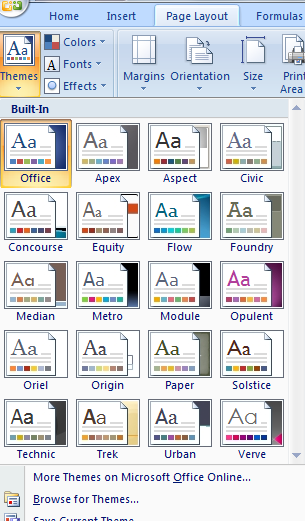 Adding Images to a document
Insert tab
     Illustration tab
Picture
     Select Picture
To generate background on a worksheet
Page layout  tab
     Page setup
Background
Select image
STARTING  A NEW PRESENTATION
OBJECTIVE
Quickly create a presentation
Create presentation based on a ready- made design
Convert an outline to a presentation
If we need help with both the presentation content and its look we can download a complete presentation from Microsoft Office Online and then customize it  to meet your needs.
We can use any presentation that you have already defined
If we have content ready but need help with the look of the presentation, we can base your presentation on one of the design templates that comes with PowerPoint
If we created an outline of a presentation in Microsoft Office Word, we can import the outline into PowerPoint to create an instant slide show
Quickly creating a presentation
Microsoft Office Button
New
      Microsoft office online
Presentations
Select option 
Download
Creating Presentation Based on Ready-Made Design
To add new slide after the current slide by clicking Add Slide button in the Slides group on the Home tab
Microsoft office button
New
       Microsoft office online
Design slides
Select option (in the center pane)
Converting an Outline to a presentation
Home tab
      Slide groups
New Slide arrow
Slide from outline
Convert an outline
       Overview pane
Outline tab